Afbouwen sedativa, ontwenning, scores, delier en wat te doen
Kinder Intensive Care Wilhelmina Kinderziekenhuis
Onderwijs PMC
Sedativa
Wat zijn sedativa?

Waar gebruiken we ze voor op de PICU?
Beademing & dialyse
Incidenteel: over de nacht + ernstige pijn/angst
Sedativa
Welke sedativa hebben onze voorkeur?
Morfine
Clonidine
Fenobarbital
Midazolam
Esketamine
Propofol (kortdurend)
Sedativa
Elk ziektebeeld heeft zijn eigen indicaties
Bijwerkingenprofiel, bijv. 
Interacties fenobarbital
Bloeddruk effecten clonidine
Afbouwen sedativa
Waarom?
Risico op ontwenning / delier
Rebound effecten (bijv. clonidine)
Ontwenning / delier
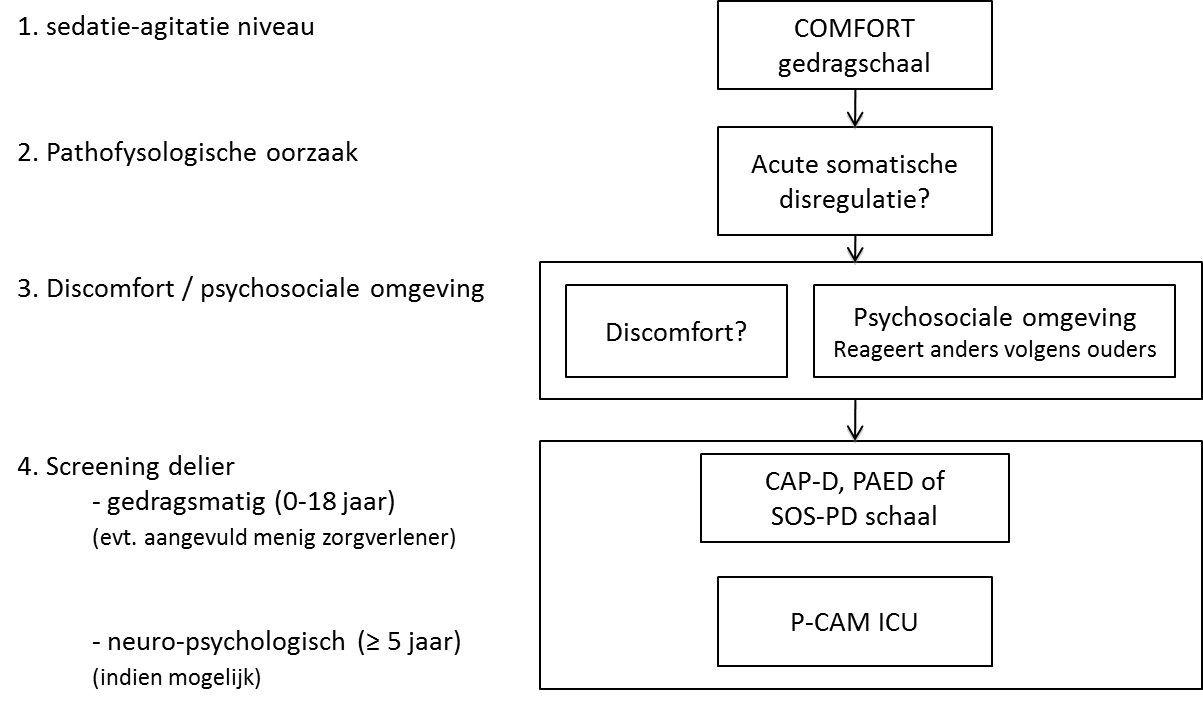 Hoe herken ik dat?
Voorkomen van ontwenning / delier
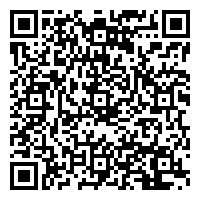 Afbouwen sedativa, protocol (protocol op iProva)
Stappenplan vanaf de PICU
Denk aan kinderpsychiater PMC
Eventueel overleg PICU t.a.v. afbouwschema
Behandeling van delier
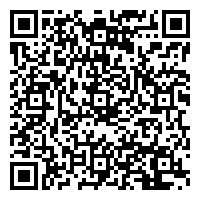 Praktisch: protocol PICU WKZ (protocol op iProva)


Achtergrond: richtlijn pediatrisch delier NVVP (protocol op richtlijnendatabase.nl)
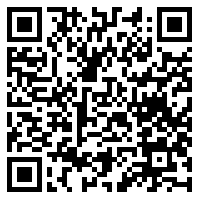 Conclusie
Sedativa soms noodzakelijk, maar risico op delier
Stapsgewijs afbouwen sedativa daarom essentieel 
Wees bewust van het risico op delier
Indien toch delier: 
Adequaat behandelen volgens protocol 
Overleg laagdrempelig
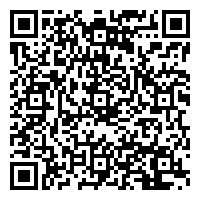